Dual Enrollment Lackawanna College
English 12
Chemistry
Math Modeling 
Economics 
American Government 





Contact your School Counselor for more details. 
*** Registration and payment IN FULL are due to 11/12 Guidance by October 30th!***
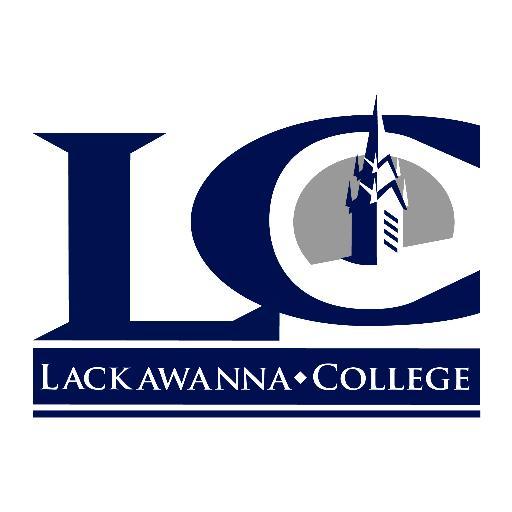 Registration Requirements:
3.0 Cumulative GPA
Cost:
$100 Per Credit
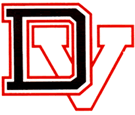